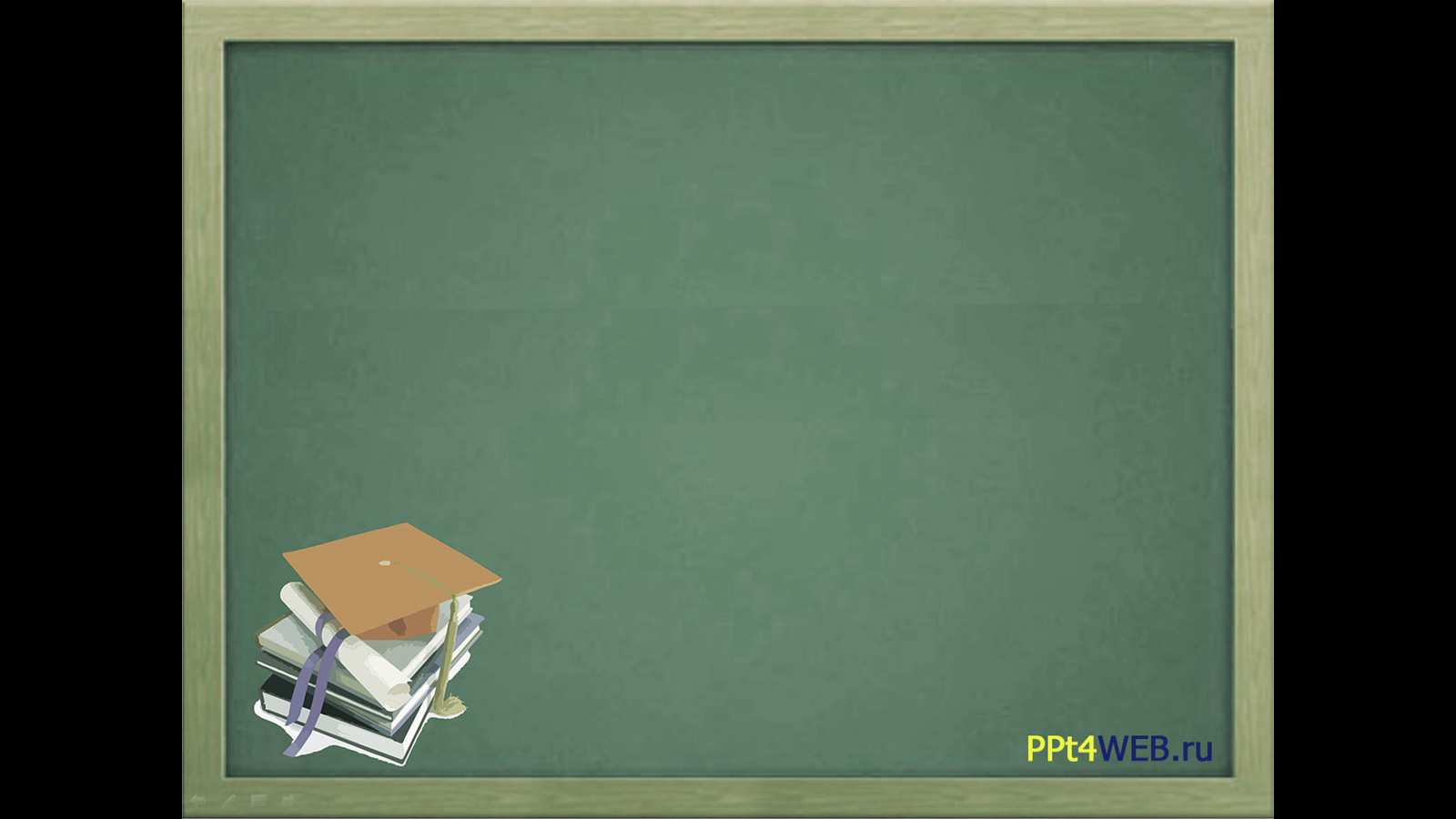 Классная работа.

Тема урока: Построение сечений тетраэдра.
29.10.
Тетраэдр
«tetra»- четыре, «hedra»- грань.
ТЕТРАЭДР   -  ДАВС
Д
В
С
А
Цель урока:
Формирование умения строить
 сечения тетраэдра с плоскостью, проходящей через три заданные точки.
Задачи урока:
Обучающие:
- ввести определение секущей плоскости и сечения тетраэдра плоскостью;
- сформулировать алгоритм построения точки пересечения прямой и плоскости;
- сформулировать алгоритм построения сечение тетраэдра плоскостью.
Развивающие: 
- продолжить формирование пространственного воображения и математической речи;
- развивать аналитическое мышление при выработке алгоритма построения точки пересечения прямой и плоскости и сечение многогранников.
Воспитывающие: 
- вырабатывать умение осознанно трудиться над поставленной целью;
- воспитание культуры общения .
Аксиомы и теоремы стереометрии.
1. Если две параллельные плоскости пересечены третьей, то линии пересечения параллельны. 
 2.  Через прямую и не лежащую на ней точку проходит плоскость, и притом только одна. 
 3.  Если две различные плоскости имеют общую точку, то они пересекаются по прямой, проходящей через эту точку. 
 4. Если две точки прямой лежат в плоскости, то все точки прямой лежат в этой плоскости.
 5.  Через две пересекающиеся прямые проходит плоскость, и притом только одна.
А
Б
В
Г
Д
Задание:

Найти точку пересечения прямой АВ 
с плоскостью МNK.
2. Задание:

 Построить прямые, проходящие через точки M, N, K.
Сечение
A
N
M
K
D
B
C
А
N
M
α
K
D
В
С
Следом называют прямую пересечения плоскости сечения и плоскости какой-либо грани многогранника.

MK – след плоскости MNK на плоскости ABC

MN - …

NK - …
A
N
M
K
D
B
C
Какие многоугольники могут получиться в сечении ?
Тетраэдр имеет 4 грани
В сечениях могут получиться:
Треугольники
Четырехугольники
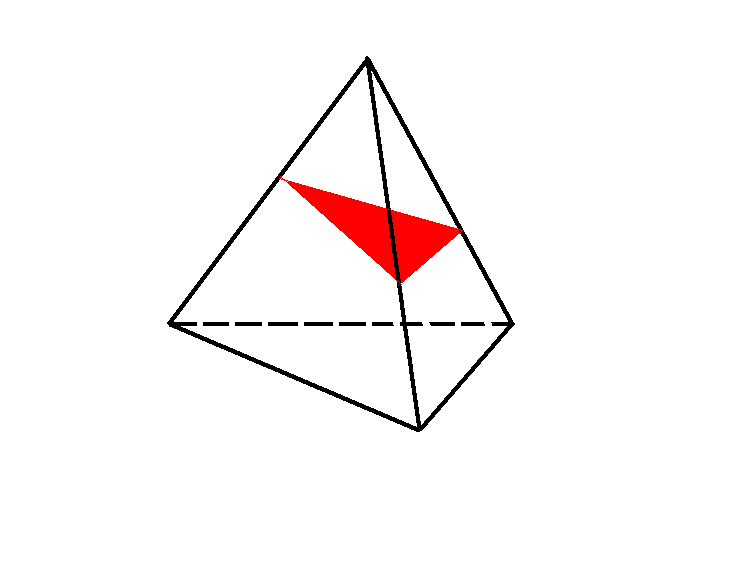 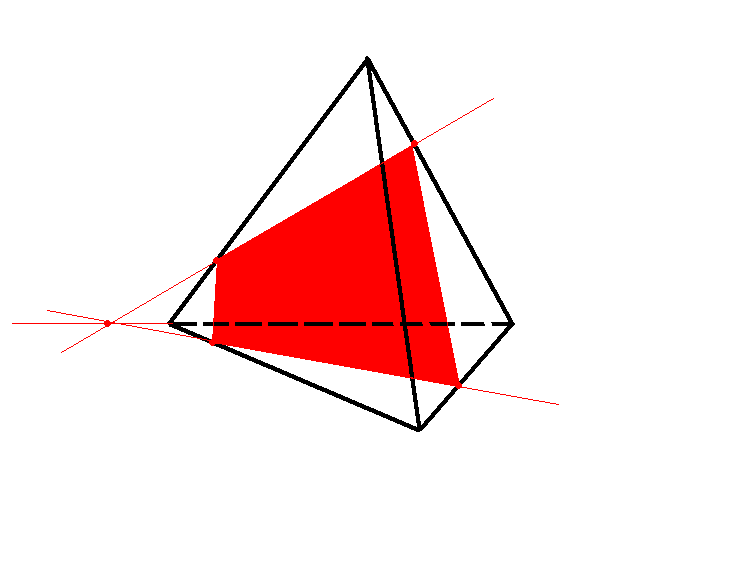 Задача
.
Построить сечение тетраэдра плоскостью, 
проходящей через точки E, F, K.
4. EF    AC =М
6. MK   AB=L
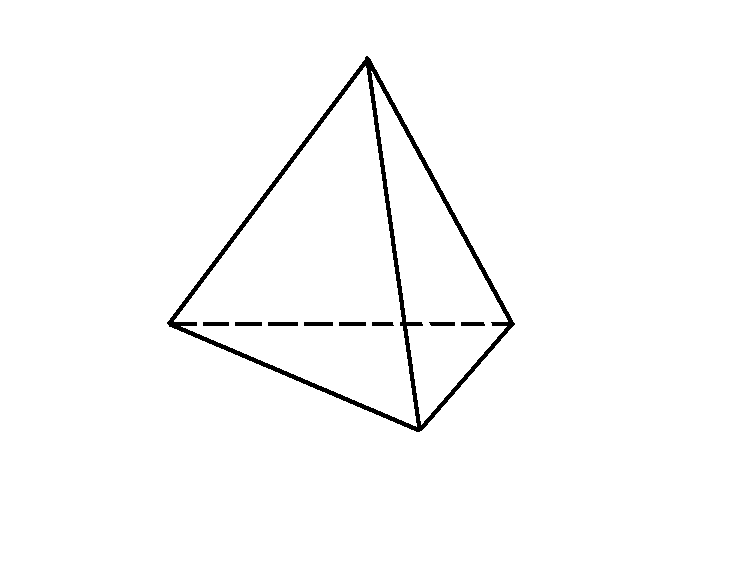 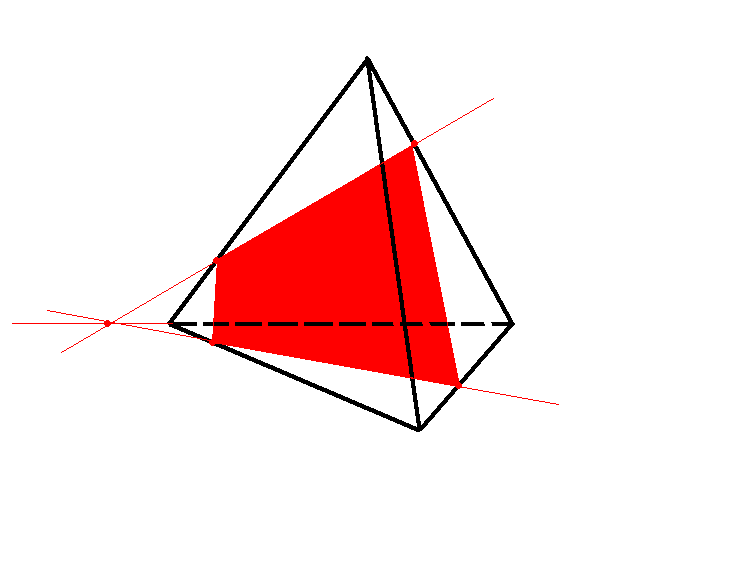 D
1. Проводим КF.
2. Проводим FE.
3. Продолжим EF, продол- жим AC.
F
E
5. Проводим MK.
M
C
A
7. Проводим EL
L
EFKL – искомое 
              сечение
K
B
Правила
Для построения сечения нужно построить точки пересечения секущей плоскости с ребрами и соединить их отрезками.
При этом необходимо учитывать следующее:
1. Соединять можно только две точки, лежащие
в плоскости одной грани.
2. Если в плоскости грани отмечена только одна точка, принадлежащая плоскости сечения, то надо построить дополнительную точку. Для этого необходимо найти точки пересечения уже построенных прямых  с другими прямыми, лежащими в тех же гранях.
Построить сечение тетраэдра плоскостью, 
проходящей через точки E, F, K.
2 способ
1 способ
Способ №2.
Способ №1.
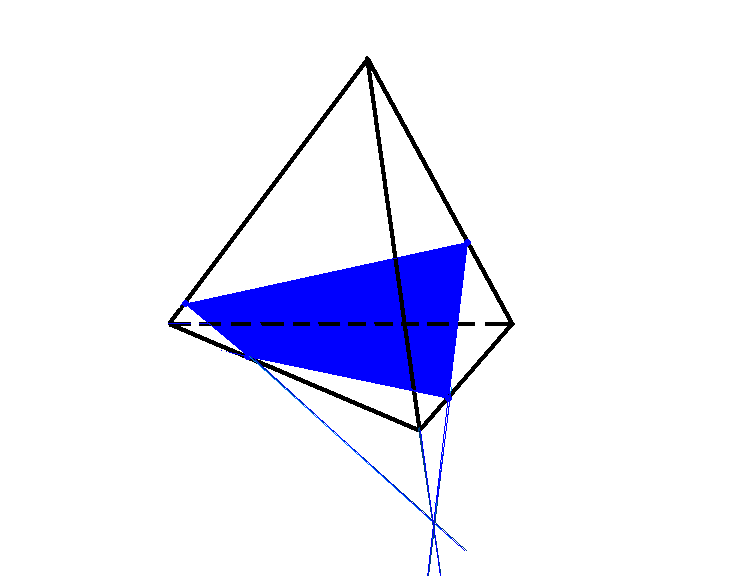 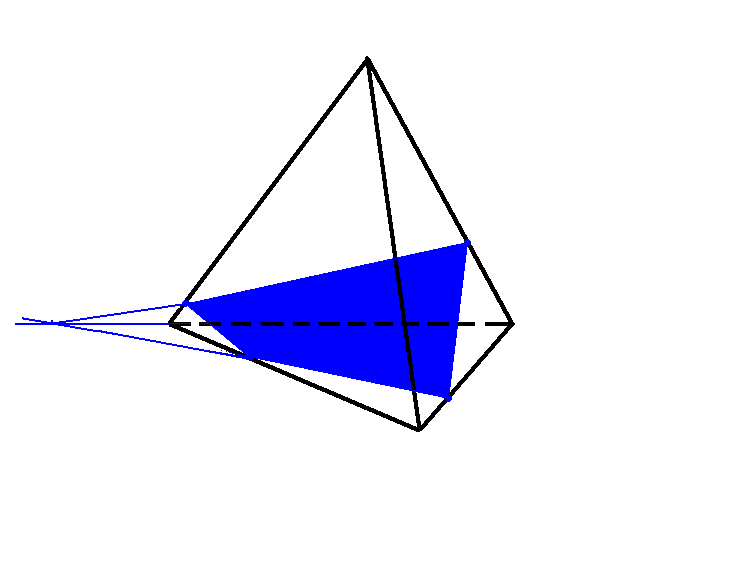 Вывод: независимо от способа построения сечения одинаковые.
Проверьте правильность построения сечения. 
Объясните ошибку.
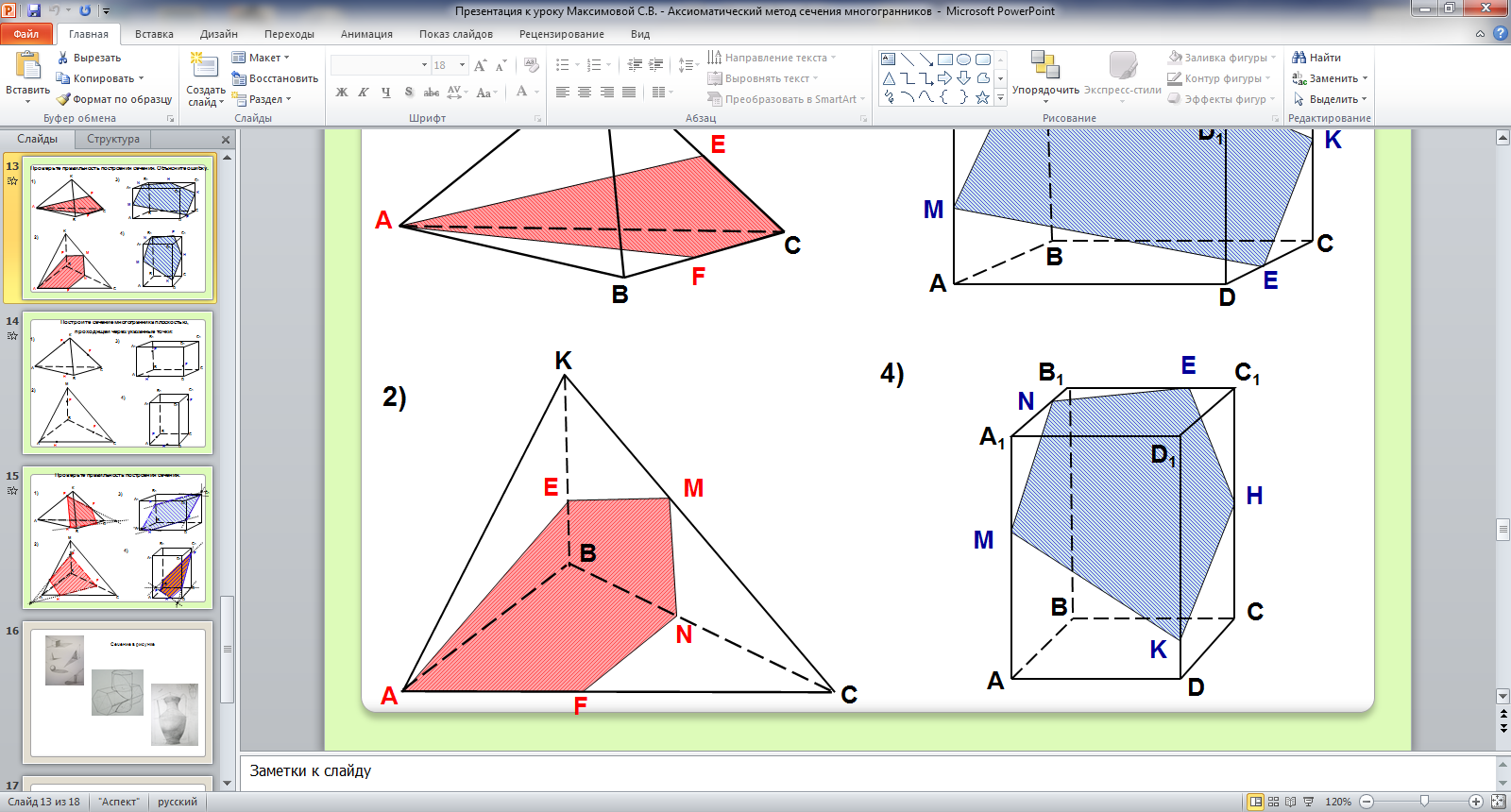 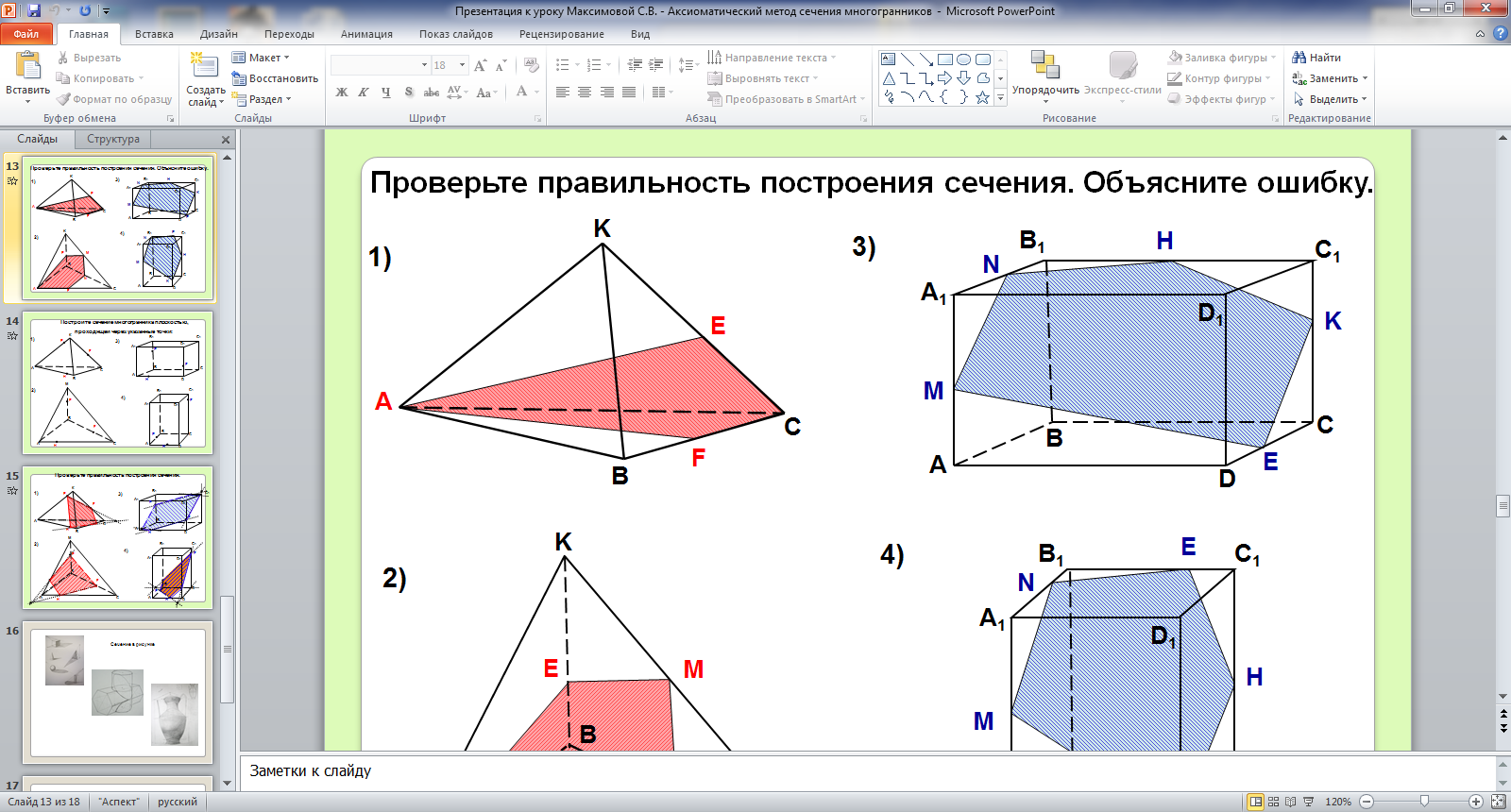 D
N
K
P
А
С
M
T
В
X
Проверь себя
Решение      
1.    KN = α ∩ ДВС 
Х = КN ∩ ВС
Т = МХ ∩ АВ
Р = ТХ ∩ АС
РТ = α ∩ АВС,
       М є РТ
PN = α ∩ АДС
ТР N K  -  искомое сечение
Точка М является внутренней точкой грани ВСD тетраэдра DABC. Постройте сечение этого тетраэдра плоскостью, проходящей через точку М, параллельно плоскости АВD.
D
L
М
А
В
К
N
С
Задание

Построить сечение тетраэдра ABCD, проходящее через точку R параллельно грани BCD.

2. Построить сечение тетраэдра ABCD, проходящее через точку S параллельно грани ABC.

3. Построить сечение тетраэдра ABCD, проходящее через точку T параллельно грани ACD.

4. Построить сечение тетраэдра DABC плоскостью, проходящей через точку M, параллельно грани ВСD.
D
1.
D
2.
B
А
S

B

R
C
А
D
3.
C
B
T

А
C
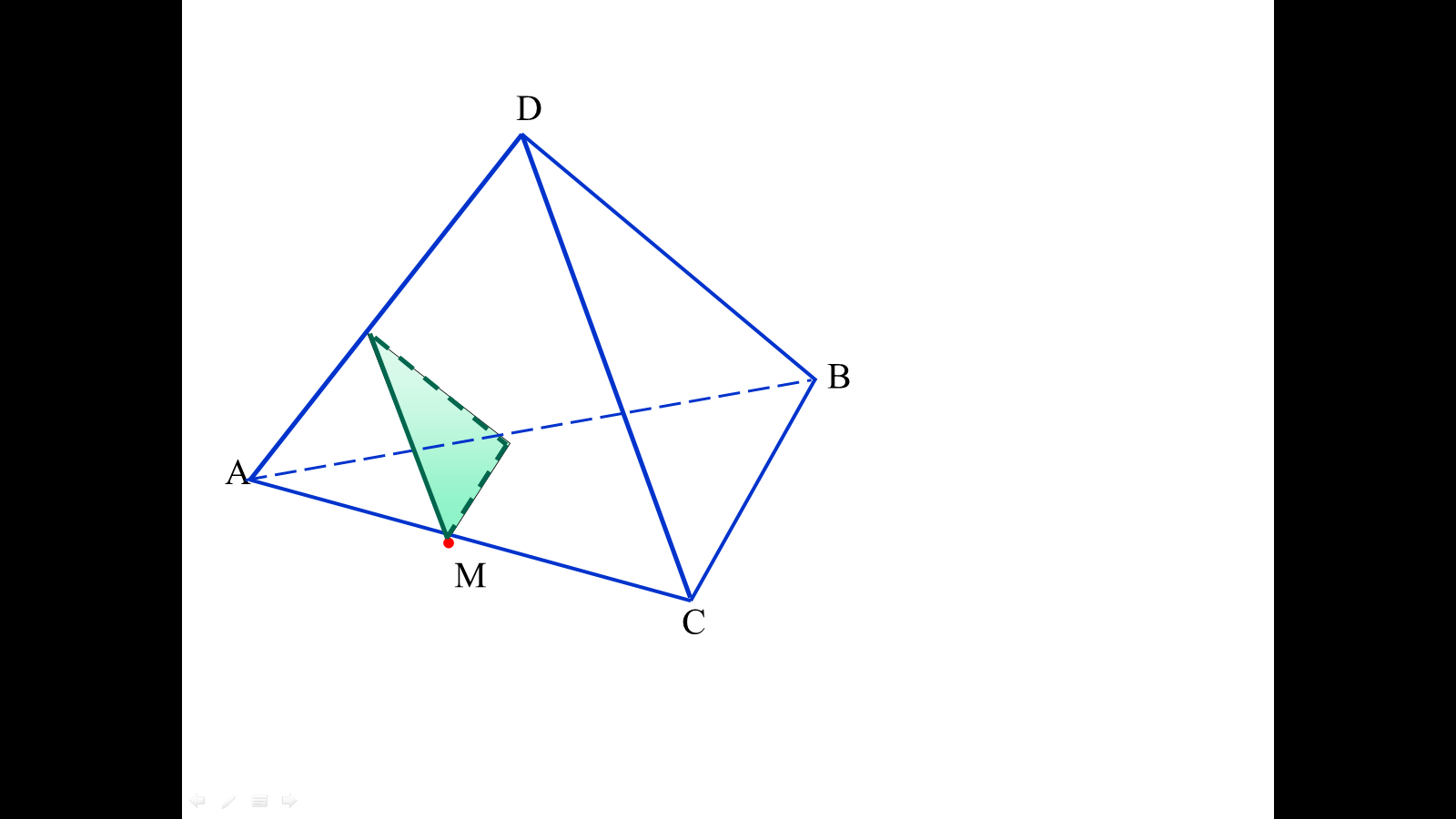 4.
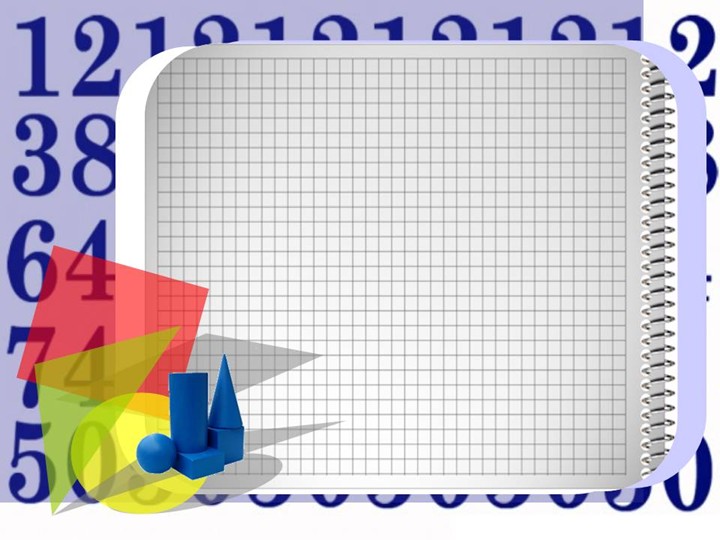 Домашнее задание
Изучить п.14 

2. №73 (стр. 29)

3. Творческое задание (по желанию): изготовить бумажную модель тетраэдра.
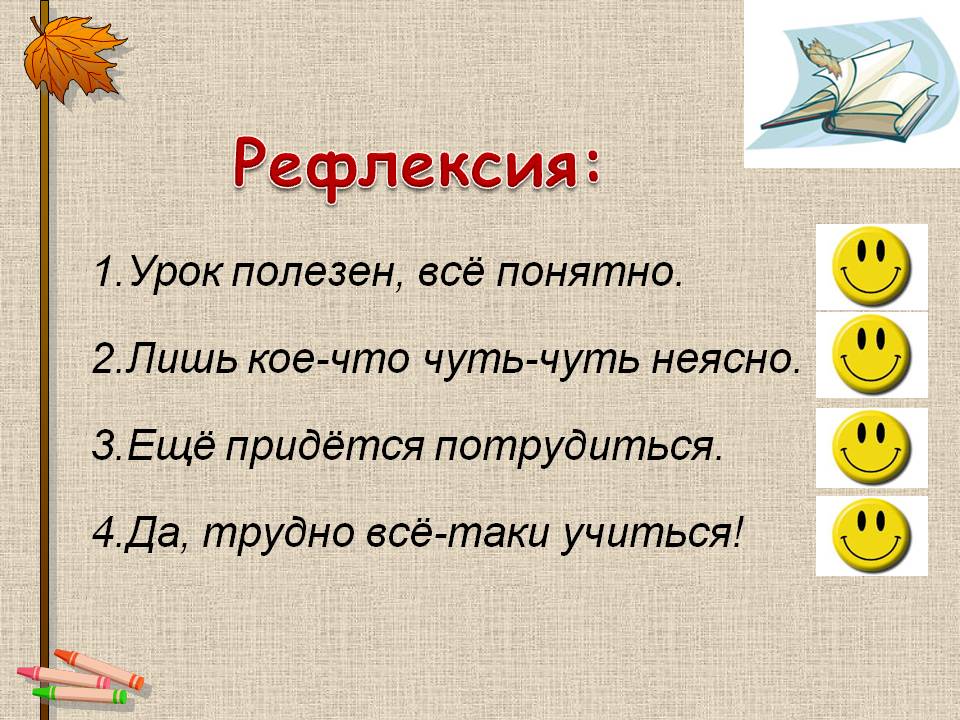 5.
4.
3.
2.